Modes de diffusion des données actuels et escomptésExpérience du MAROC
Plan
Introduction
Modes de diffusion
Problématique
Solutions
Conclusion
2
Introduction
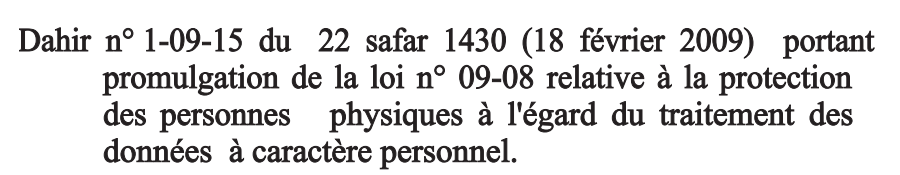 11/07/2016
3
Modes de diffusion actuels
Deux modes
Tableaux croisés pré-calculés
Cartes thématiques dynamiques
11/07/2016
4
Problématique
Un 3ème mode de diffusion :
   Plateforme de croisement dynamique des variables 

Risque de diffusion des données confidentielles

En instance de diffusion
11/07/2016
5
Solutions
Anonymiser le ficher individuel
          Méthodes complexes / non optimales
Anonymisation en temps réel	 
            Développement d’une solution logicielle web d’anonymisation en temps réel
11/07/2016
6
Conclusion
11/07/2016
7
Merci de votre attention
11/07/2016
8